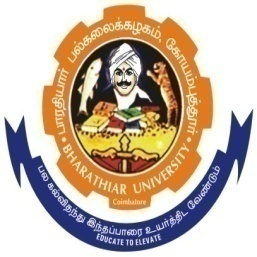 USER’S PERCEPTION AND ATTITUDE ABOUT  E- LEARNING
Mrs.A.Mangayarkarasi				Dr.R.Sarangapani Research Scholar				Professor & Head Department of Library and Information Science		Department of Library and Information Science Bharathiar University				Bharathiar University       Coimbatore, Tamil Nadu, India			Coimbatore, Tamil Nadu ,Indiamangayj31@gmail.com				rspani1967@gmail.com
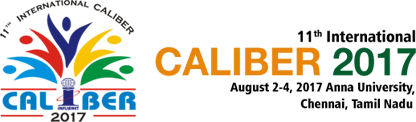 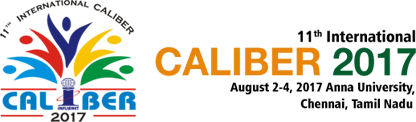 Introduction
In the digital scenario, our lives by changing the way we perceive, engage, and experience the real world around us. The academic activities are moving towards the use of internet and web related technology to develop the coherence, and effectiveness of information to provide the users.

 e- Learning is too conducive the way of teaching and learning possibilities for sustainable ubiquitous education

 e – Learning is an electronic learning and utilizing web technologies to obtain the sources related to the study material. The activities focused on four aspects of user’s activities and perceptions, communication, and overall e- learning experience.
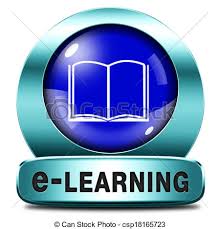 Purpose of the Study
Perception
Consciousness
E – Learning
Learners
Satisfaction
Obstacles
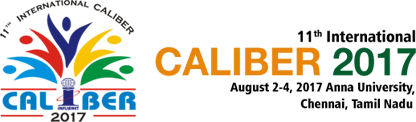 Objectives
To examine the user’s self perception level to using e – learning in an academic activity.
To measure the efficiency and effectiveness of the e – learning content.
To analyze the level of satisfaction towards e- learning.
To study the impact of e- learning among the users.
To find out the obstacles while using e- learning.
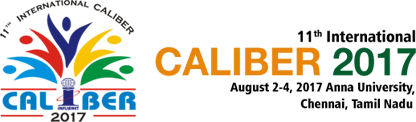 Methodology
The present study analyzes the user’s perception and attitude about e- learning and level of satisfaction using e- learning in the academic activities. Hence the study is descriptive in nature. A survey was conducted  among  116 respondents, including PG students, M.Phil, and PhD research scholars were taken from the various departments in  Bharathiar University, Coimbatore. The questionnaire included demographic, introductory, and main questions    through simple random technique method. Primary data were collected with the help of a structured questionnaire and thus collected data were analyzed using simple percentage analysis.
Profile of the Respondent
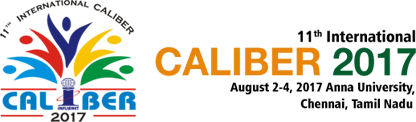 Population of the study
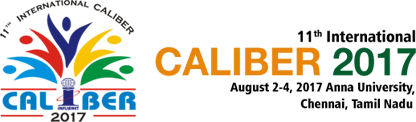 Frequency usage
Perceptions and Attitude
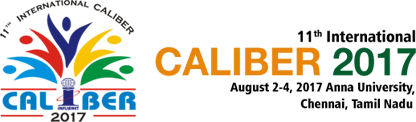 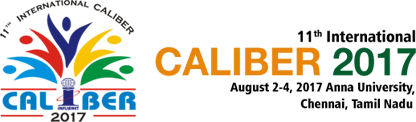 Satisfaction on E- learning
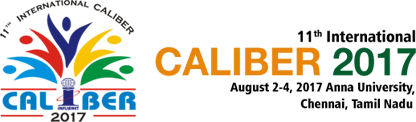 Obstacles of e –learning
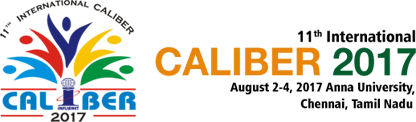 Findings and Suggestions
On the basis of the findings of the study following suggestions are recommended to improve the e- learning in the academic activities.

The results show that 47.9% PhD research scholars are using e- learning on a daily basis, whereas 23% use the e- learning frequently basis.

Above sixty percentages (57.1%0) of e- learning users are under the age group of 20 – 25, and the above 36 years shows very less.

The user’s perception and attitude about e – learning, academic activities reflect positively and highly influence the level of satisfaction as compared to traditional learning method.
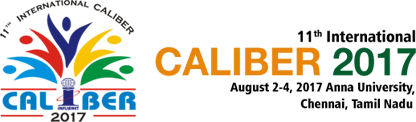 Conclusions
It is evident from the study that empowering e- learning among the user’s perception is essential of core competencies to  achieving the academic goals of sustainable development and removes the hindering of learning and education growth must be eradicated to initiate the e- learning.
The study reveals that the technological learning leads a part of learning among the users and user’s how effect on the success and growth of learners with their own skill and ability.

 Thus, it can be concluded that if academicians are properly motivated, educated, and trained sufficiently, learners can attain great opportunities for their academic carrier and they can succeed in their venture.
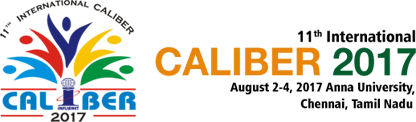